Community & Leadership Programme: Rapporteur team
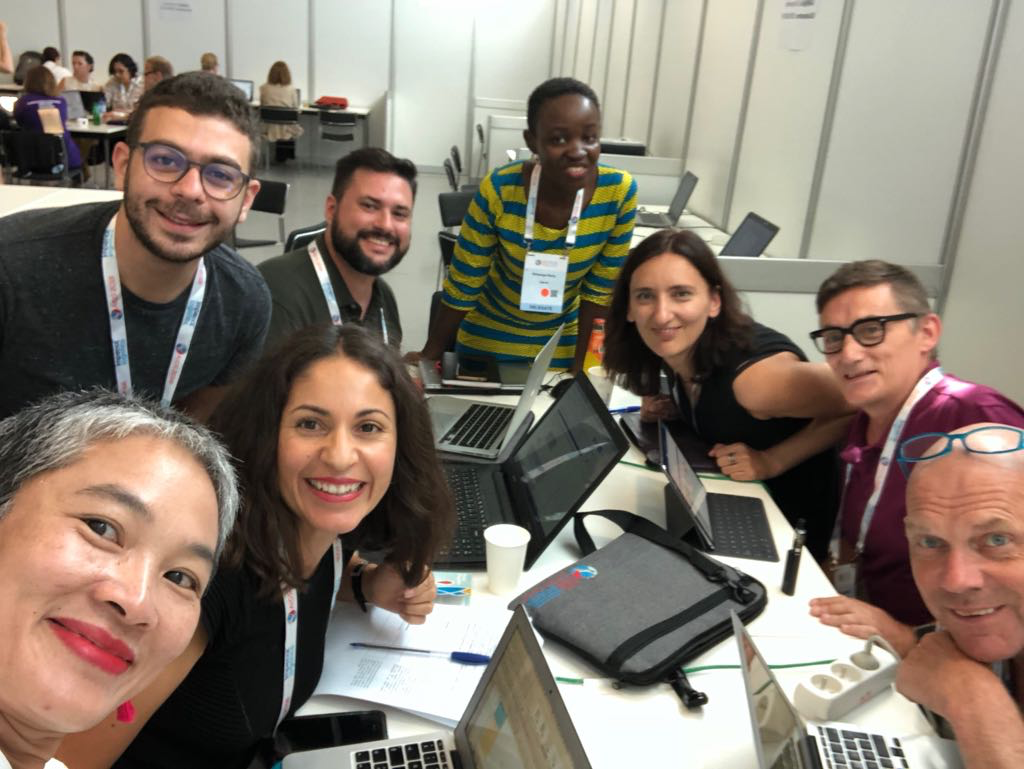 Oanh (Vietnam), Khatchig (Lebanon), 
Melania (Mexico), Apostolos (Greece), Resty (Uganda), Raminta (Lithuania), 
Mauro (Italy/Switzerland), Peter (Germany)
[Speaker Notes: From Presidents to republicans, princess's to priests, sex workers to politicians, activist to advocates, drug users to youth, transgender activists, movie stars to pop stars It is indeed difficult to do justice to the many varied community sessions and events that were covered in the conference program. This is a reflection of a few key issues as identified by the Community Rapporteur Team on sex, lies and AIDS conferences]
SDG era
“We are not on track to end the HIV pandemic, and the discourse on ending AIDS has bred a dangerous complacency” (Peter Piot - IAS—Lancet Commission) 
The narrative that we are close to ending AIDS was challenged
SDGs are relevant and enable UHC to address intersectionalities, social determinants, and vulnerability to HIV
But governments should not use the 2030 Agenda to whitewash AIDS.
[Speaker Notes: The narrative that we are close to ending AIDS was challenged at this conference. Rethorics around ending AIDS is giving a false impression… 
We are not on track to global targets, particularl key  pops. How about 10

People see threats and opportunities for HIV in the new SDG era as we saw in an interactive debate format. 

We live in the times when democracy is in retreat, CS are under threat and ODA is stalling. The 2030 Agenda and SDGs are relevant discussion.  SDGs do recognize that other goals are linked to health. How to deal with the intersections between social determinants and vulnerability to HIV? UHC crosses and addresses linkages, but to achieve it, HIV programs need to be carefully integrated and we should be careful not to lose strong CS engagement gained over the last decades. AIDS cannot get lost among the SDGs. Governments cannot use the 2030 Agenda to whitewash AIDS.]
Political environment and shrinking spaces for activism
Emergence of political environment and forces that are anti-woman, anti-migrant, racist, homophobic, anti-key populations – this “othering” is the core of their ideology 
Shrinking space for civil society is a reality of our times (US, Russia, Hungary, Kenya, Venezuela…)
Emerging experiences of resistance and new tactics to overcome new political environment
Human rights programming and advocacy should be funded, not to belong to the “1% club”. Donors should fund emergency support and invest more in advocacy 
No 2020 conference in Trump’s America!

“When they try to silence us because our voices have traveled and amplified our spaces, we know we are doing something right” Shaun Mellors, International HIV/AIDS Alliance
Financing and sustainability
Projected funding is not sufficient to even sustain the current levels of response
Middle income country challenge as donors retreat 
Increasing expectation that domestic funding is the  solution (illusion?)
But key populations and communities are unlikely to get funding from domestic sources
Treat the world: Work united across diseases for quality and affordable treatment for all
“Pharma is still acting as an organized crime” (Global Village). Undue-high  profit “could be enough to cover global funding gaps for AIDS, TB and hepatitis” (Andrew Hill)
High level meeting on TB – missed chance? 
Reintroduced and expanded Gag rule – impact on hundreds of NGOs including PEPFAR partners
Eastern Europe and Central Asia (EECA)
Why EECA: growing incidence, mortality and prevalence, 
95% of new cases among key populations and their partners
Less than 40% of people receive ARV treatment
Different countries – different paths
Ministerial policy dialogue on HIV and related comorbidities (NL/WHO/UNAIDS)*: 
progress in elimination of vertical transmission, increased domestic investments and creating efficiencies but work in  progress when it comes to serving and investing in communities and key populations
more regional dialogue and learning from each other needed
*More information: http://www.euro.who.int/en/media-centre/events/events/2018/07/ministerial-policy-dialogue-on-hiv-and-related-comorbidities-in-eastern-europe-and-central-asia/quotes-and-success-stories-from-policy-dialogue-participants2
Failing people who use drugs
“PWID is the only key population where life expectancy has declined over the last years.” (M-J Milloy, from the BC Centre or Excellence in HIV/AIDS, Canada)

Failing the targets (33% increase  instead of 50% reduction of new cases by 2015)
Overreliance on biotechnological technologies, little in community based approaches, literacy
Drug control taking lives
Investment: Just 13% of funding needed outside high income countries (HRI, 2018)
7.5% of drug control budget could fund the harm reduction gap
[Speaker Notes: In 2016, approx. $190 million was allocated/budgeted for harm reduction – roughly the same amount as in 2007 and just 13% of the $1.5 billion that UNAIDS estimates is required for an effective response in LMICs]
Solidarity, inclusion and dialogue
“Don't call us 'hard to reach' just because you don't know how to reach us”, David Malebranche

More youth, more community presence, new voices
A lot of messages of inclusion but some still left behind
Sometimes the sense of “echo chamber”, talking and working in silos
Several ministers of Health and Parliamentarians UNITE – but we need Ministers of Justice, Finance..
More solidarity within AIDS, and across other social movements
HIV is still political and we should reclaim it !
[Speaker Notes: Lots of conversations about PrEP, more voices of transgender, sex workers, LGBTI activists – though not enough non-gay, people living with HIV

We – from all paths, academia, health, civil society]